DANIEL A JEHO PŘÁTELÉ – 
MISIONÁŘI V POHANSKÝCH ZEMÍCH
Stanovil svědectví v Jákobovi, vydal zákon v Izraeli a přikázal našim otcům, aby s tím sezna-movali své syny, aby o tom vě-dělo budoucí pokolení, synové, kteří se zrodí. Ti to budou dále vyprávět svým synům, aby složili důvěru v Boha a na Boží skutky nezapomínali, aby zachovávali vždy jeho přikázání
Žalm 78,5-7
Daniel
B§h je můj soudce
Chananjáš
Hospodin je milostivý
Jak jména těchto mladých mužů ukazují víru, kterou měli jejich rodiče?
Míšael
Kdo je jako Bůh?
Azarjáš
Hospodin pomohl
Tito mladí muži, sami v Babylonu a daleko od vlivu svých rodičů, se rozhodli žít ve ví-ře, kterou si odnesli ze svých domovů.
Jaké zásady řídily život těchto čtyř mladých mužů?
Poslušnost Božích nařízení (Nenechali       se ovlivnit okolním prostředím)[Daniel 1]
Svěřili své problémy    do Božích rukou[Daniel 2]
Poslušnost Desatera přikázání[Daniel 3]
Zvyk neustále se modlit[Daniel 6]
Daniel 1
“Předsevzal si, že se NEPOSKVRNÍ”
(Daniel 1, 8)
Jejich princip poslušnosti k Božím nařízenín je vedl k následujícím rozhodnutím:
Nenechali se nasát babylonskou literaturou
 Odmítli modlářství, které obsahovalo
přijetí jejich učení 
jezení královských pochoutek
Jaké jako misionáři v cizí zemi poselství předali svým příkladem Melšarovi, Nebúkadnesarovi a všem, kteří s nimi byli spojeni?
Melšar uznal dobré výsledky Bohem ustanovené stravy
Nebúkadnezar zjistil, že jsou desetkrát chytřejší než ostatní jeho vrstevníci.
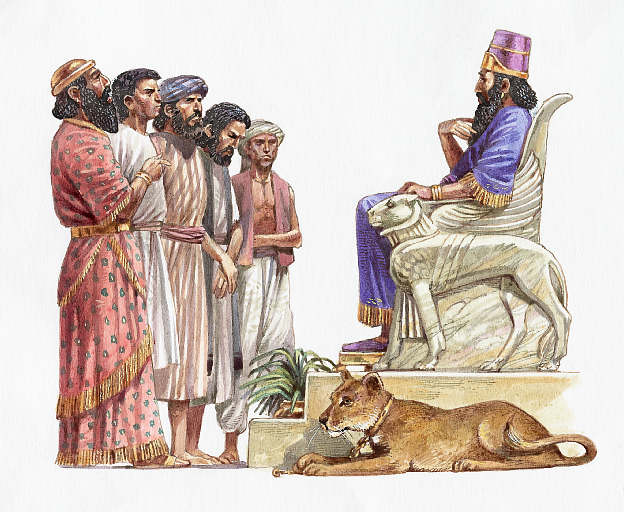 Daniel 2
“Ale je Bůh v nebesích, který odhaluje tajemství”
Daniel 2,28
Tím, že svěřili řešení králova tajemství do Bo-žích rukou, zachránili životy svoje i dalších lidí.
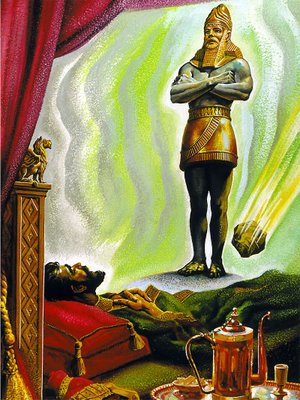 Jakým způsobem otevřel Bůh těmto mladým mužům cestu, aby měli více příležitostí svědčit?
Zázračný výklad snu dovedl Nebúkadnesara k tomu, aby padl na kolena před pravým Bohem, "který zjevuje tajemství" a povýšil Daniela a jeho společníky na vysoká místa, kde mohli o Bohu svědčit v širším okruhu.
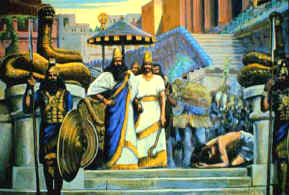 “Nechť je Boží jméno požehnáno odvěky, neboť Jeho je moc a moudrost… Tobě, ó Bože mých otců, ti děkuji a chválím tě, protože jsi mi dal mou-drost a sílu, a nyní jsi    mi oznámil, o co jsme   tě žádali; neboť jsi nám oznámil královu záleži-tost”
Daniel, 2,20-23
“Nezobrazíš si Boha… Nebudeš se ničemu takovému klanět, ani uctívat.”
Daniel 3
2. Mojžíšova 20,4.5
Jejich zásada poslušnosti Desatera přikázání je vedla k pevnému rozhodnutí nepoklonit se před zlatou sochou.
Jaké poselství předali mládenci jako misionáři v cizí zemi svým příkladem Nebúkadnesarovi a satrapům, úředníkům, kapitánům, posluchačům, pokladníkům, rádcům, soudcům a všem správcům provincií?
Nebúkadnesar požehnal Bohu, který chránil mladé věřící a ustanovil zákony proti těm, kteří se rouhali jménu Boha Hebrejců.
Rozkaz krále Nebúkadnesara
“Požehnán buď Bůh Šadrakův, Méšakův a Abed-negův, který poslal svého anděla a vysvobodil své služebníky, kteří na něj spoléhali. Přestoupili královo slovo a vydali svá těla, aby nemuseli vzdát poctu a klanět se nějakému jinému bohu než bohu svému.
Vydávám rozkaz: Kdokoli z lidí kterékoli národnosti a jazyka by řekl něco proti Bohu Šadrakovu, Méšakovu a Abed-negovu, ať je rozsekána kusy a jeho dům ať je učiněn hnojištěm, neboť není jiného Boha, který by mohl vyprostit jako tento Bůh.”
Daniel, 3: 28-29
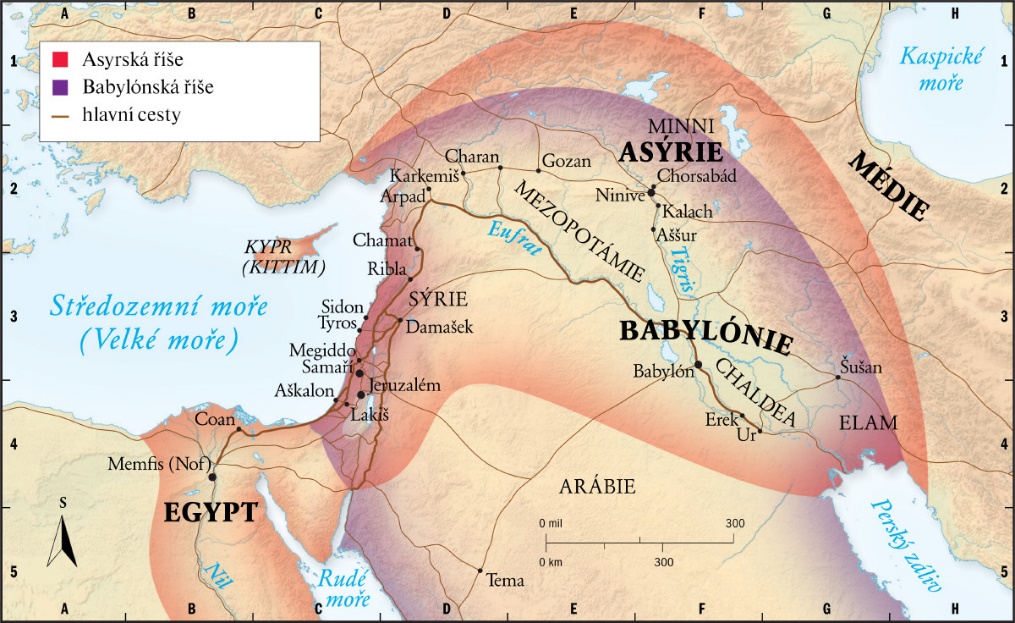 Ostatní přítomní přinesli tento příběh víry do místa svého původu, Boží jméno se tím rozšířilo po celé rozsáhlé babylonské říši.
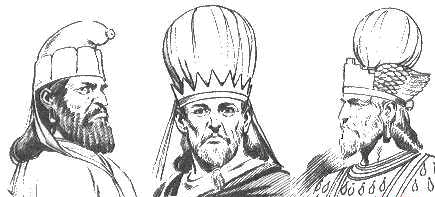 Daniel 6
“Třikrát za den klekal na kolena, modlil se a vzdával čest svému Bohu, jako to činíval dříve.”
Daniel 6,11
Jeho zásada modlit se ho neustále vedla          k pevnému rozhodnutí pokračovat v tomto zvyku i po vydání králova dekretu.
, Jaké poselství předal Daniel jako misionář v cizí zemi králi svým zvykem modlit se, který se rozšířil po celém médo-perském království?
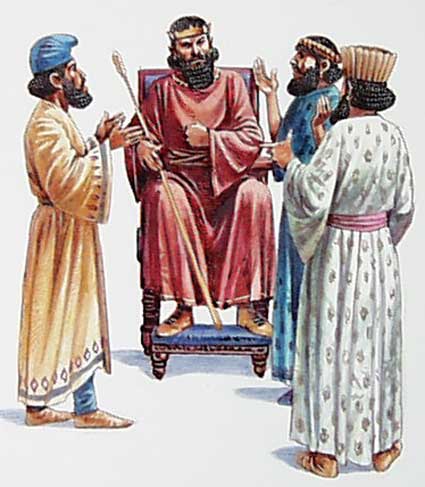 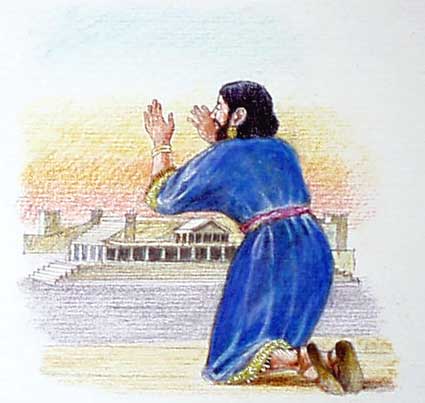 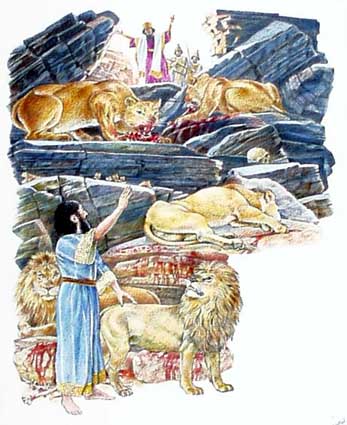 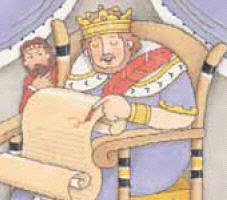 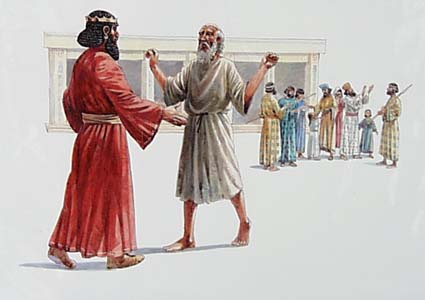 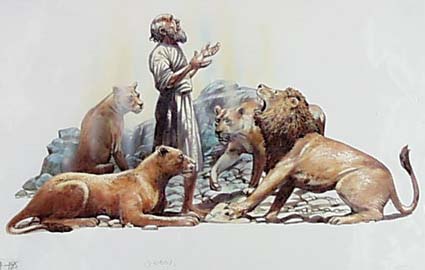 Král, který díly Danielově vytrvalosti poznal jeho Boha, znovu potvrdil svou víru a vydal edikt chválící pravého Boha.
Rozkaz krále Darjaveše
“Vydávám rozkaz, aby se v celé mé královské říši všichni třásli před Danielovým Bohem a obávali se ho, neboť on je Bůh živý a zůstává navěky, jeho království nebude zničeno a jeho vladařská moc bude až do konce.
Vysvobozuje a vytrhuje, činí znamení a divy na nebi i na zemi. On vysvobodil Daniela ze lvích spárů”
Daniel 6,26.27
Jaké zásady řídí váš život dnes?
Neposkvrňujte se[Daniel 1]
Předejte problémy        do Božích rukou[Daniel 2]
Dodržujte Desatero[Daniel 3]
Zvykněte si neustále    se modlit[Daniel 6]